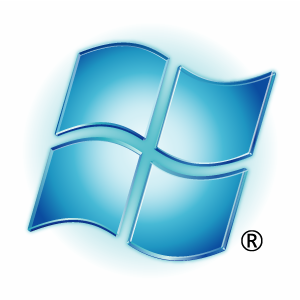 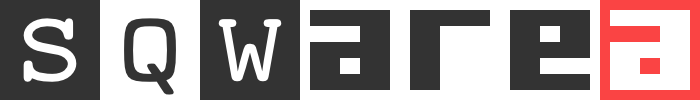 Sqwarea
Square   +   War   +   Area
Project on Azure of Mr. Vermorel’s Software Engineering course
At the Ecole Normale Supérieure
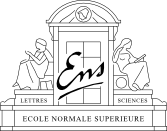 Sqwarea team
Rules
Connexity
Timeline
Global architecture
Connexity algorithm
Connexity verified after each successful attack

A path to king stored for each square
Client-side architecture
jQuery library used
Interactions in POST / JSON
Map engine created
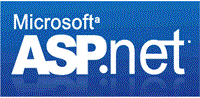 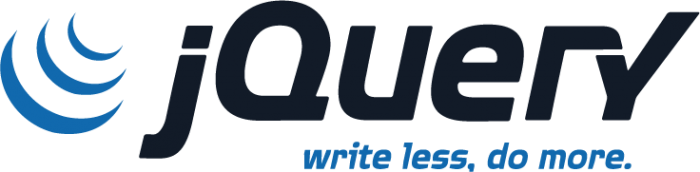 Screenshots
Screenshots
Screenshots
Screenshots
Screenshots
Screenshots
Questions
Web sites:
www.sqwarea.com
sqwarea.codeplex.com
vermorel.com/softeng.html

Email addresses:
sqwarea@live.fr

joannes@vermorel.com

robin.morisset@ens.fr
ludovic.patey@ens.fr
fabrice.ben.hamouda@ens.fr
Screenshots
Screenshots
Screenshots